Jaké 3 typy acyklických uhlovodíků známe?
Alkany
Alkeny
Alkyny
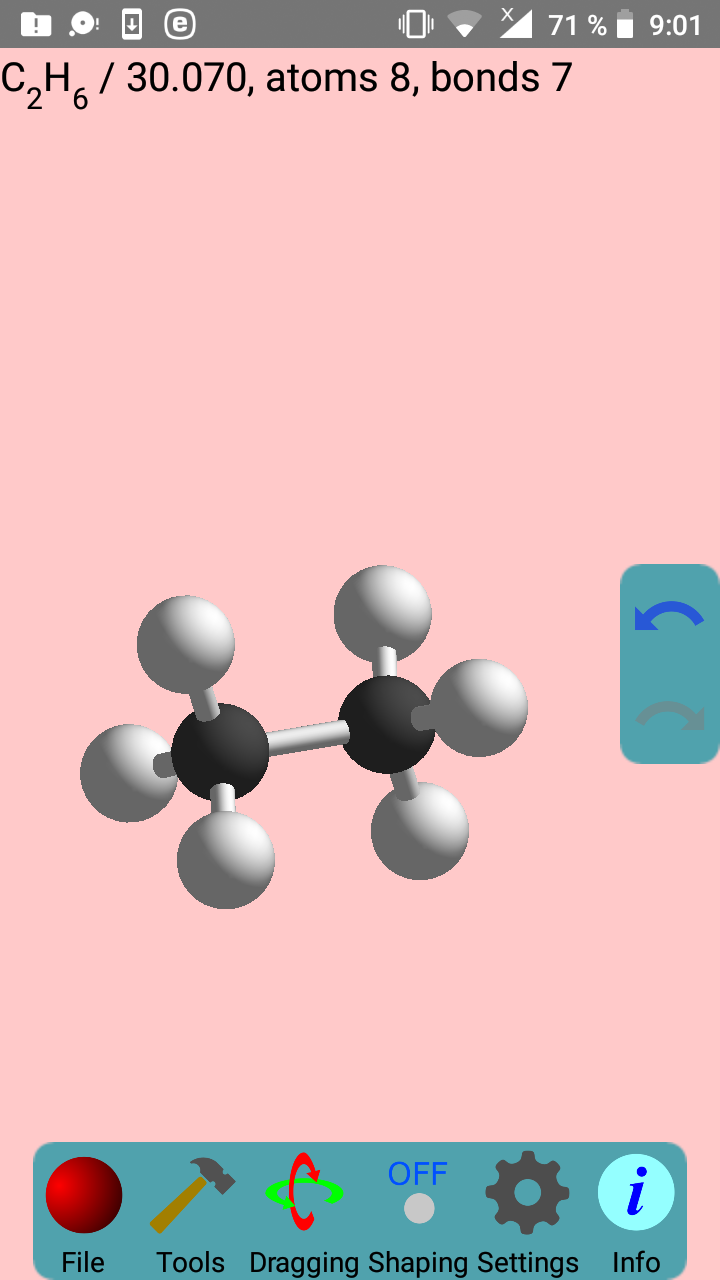 Alkany
Ethan
Jednoduchá vazba
Jaký je mezi jednotlivými typy vazeb rozdíl a co je jeho příčinou?
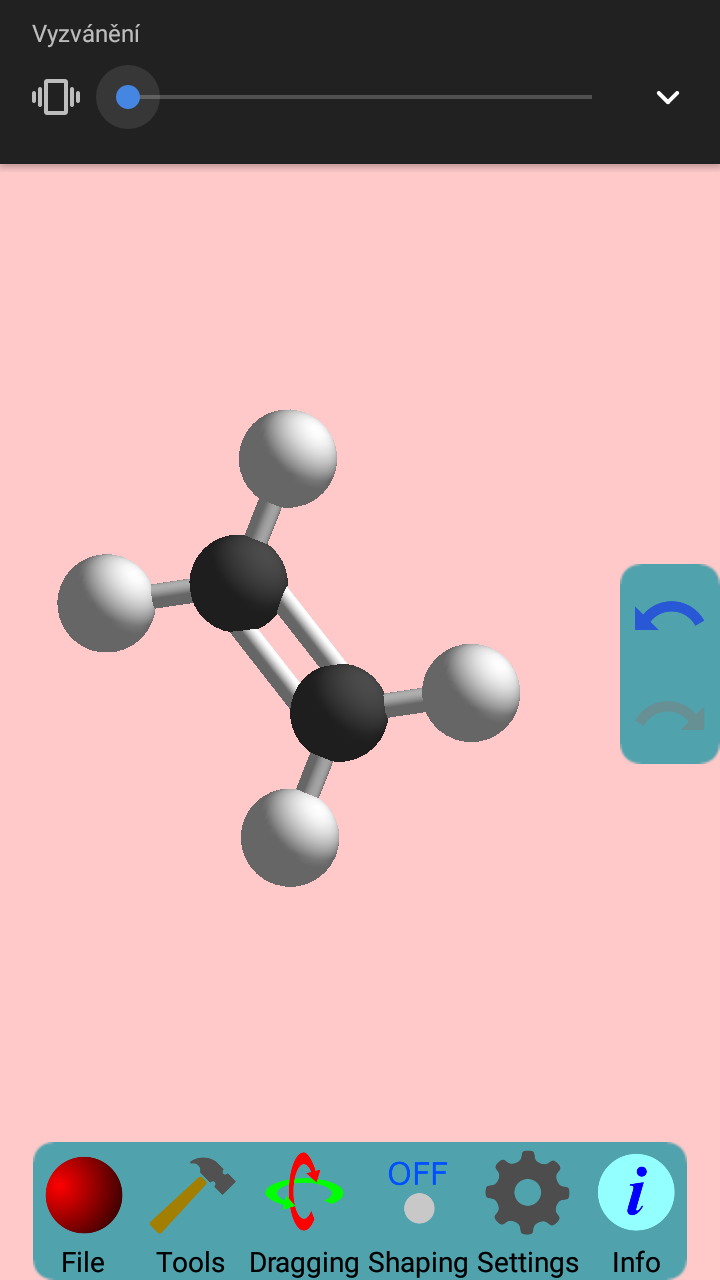 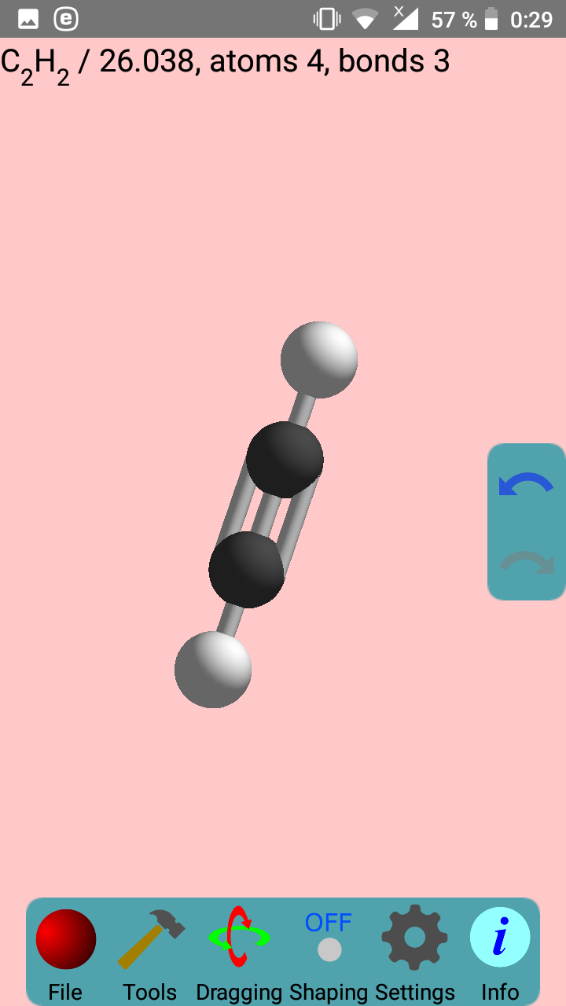 Alkeny
Ethen
Dvojná vazba
Alkyny
Ethyn
Trojná vazba
… za vším hledejme uhlík
Pracovní list
Zapište elektronovou konfiguraci uhlíku:
6C
1s        2s              2p
……………………… vrstva
Řešení
… za vším hledejme uhlík
6C
1s2 2s2 2p2
Elektronová konfigurace uhlíku
[He]
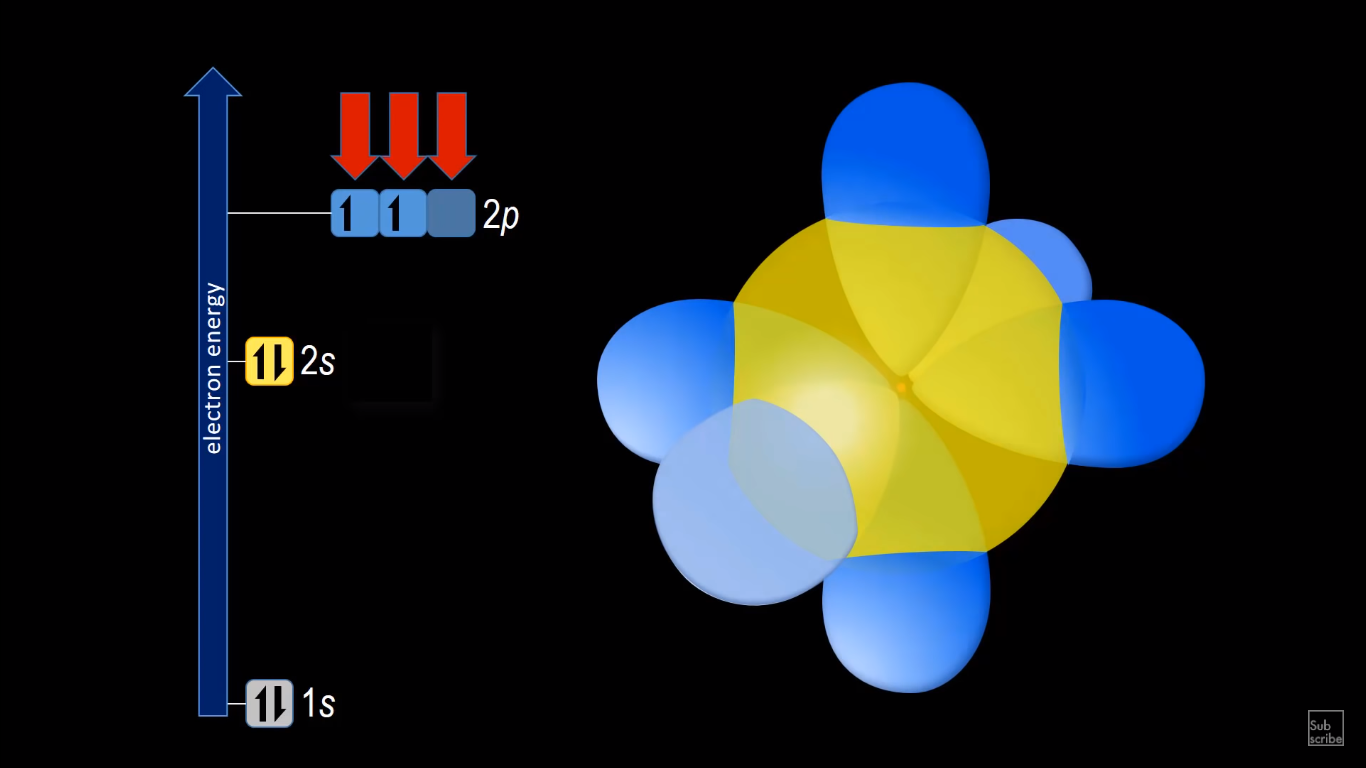 VALENČNÍ VRSTVA
https://www.youtube.com/watch?v=vHXViZTxLXo
1:02 – 4:06
Hybridizované orbitaly sp3
Pracovní list
Spojením ……. orbitalu s a ……. orbitalu p vzniknou 4 hybridní orbitaly ……
Jedná se o hybridizaci ……..





Tuto hybridizaci nalezneme v molekulách …………………… a ……………………
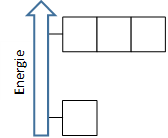 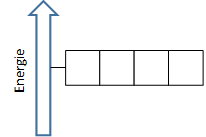 2p
……
2s
Řešení
Ethan
Methan
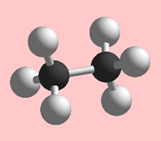 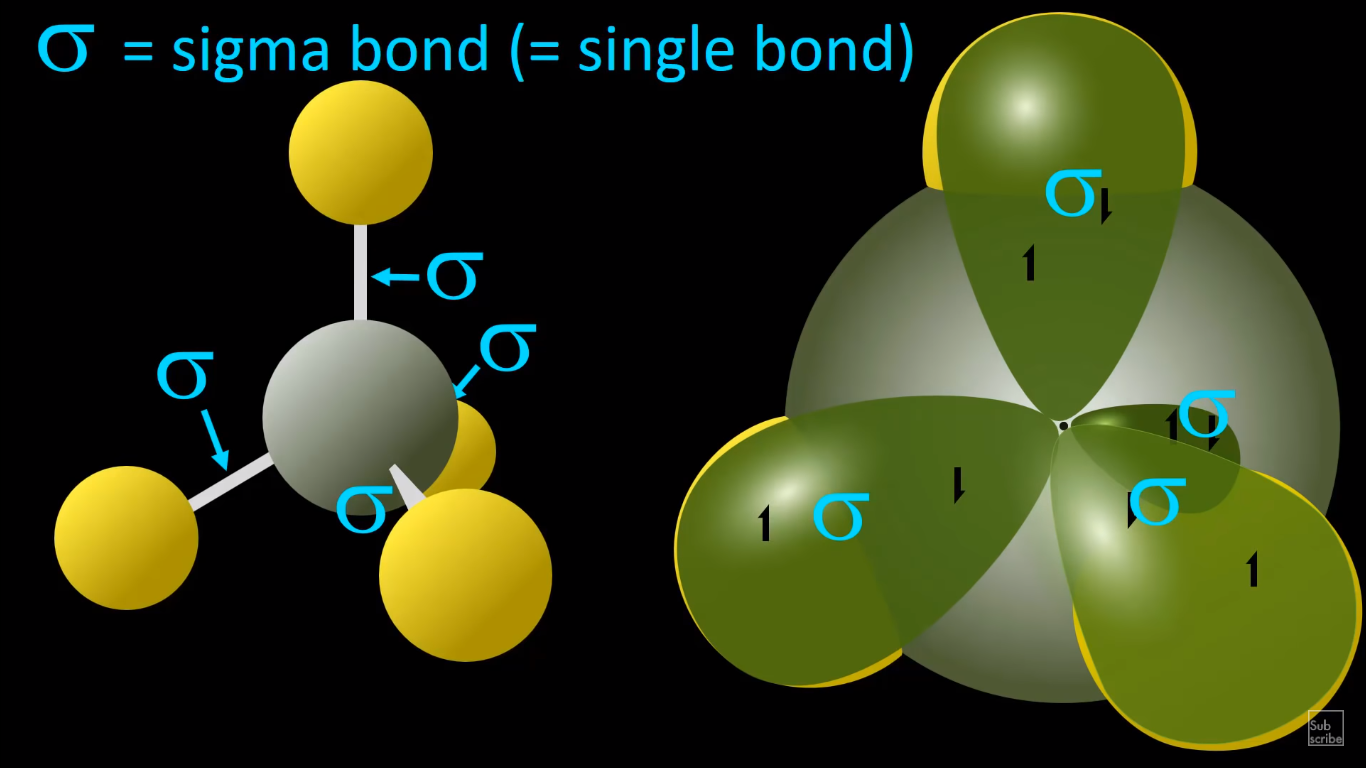 Hybridizované orbitaly sp2
http://www.chemtube3d.com/orbitalsethene.htm
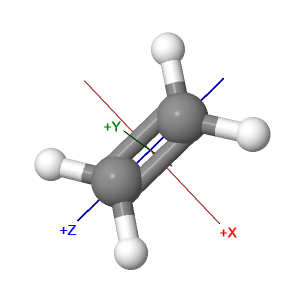 3 sp2 hybridizované orbitaly
π vazba 
ethen
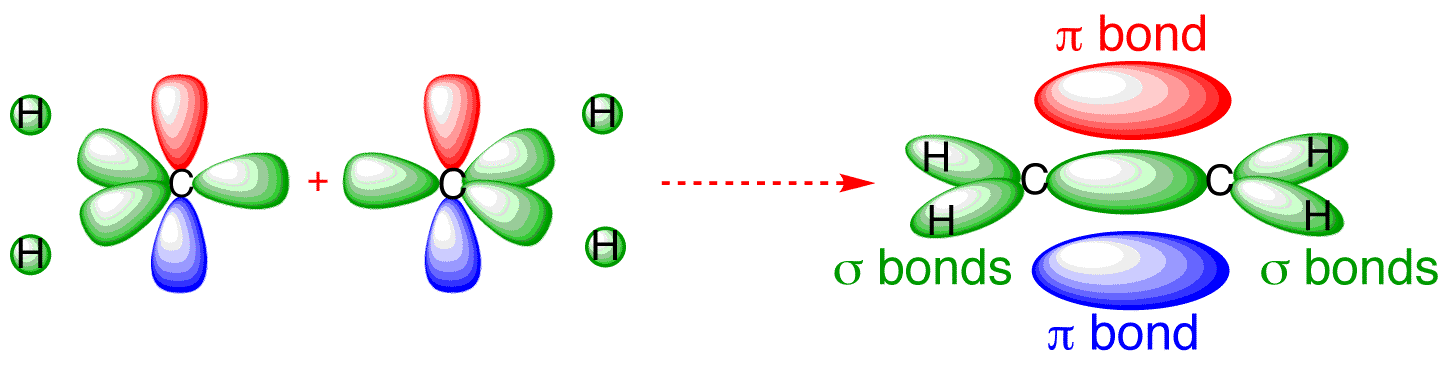 https://www.youtube.com/watch?v=vHXViZTxLXo
5:27 – 10:20
Hybridizované orbitaly sp2
Pracovní list
Spojením ……. orbitalu s a ……. orbitalů p vzniknou 3 hybridní orbitaly ……
Jedná se o hybridizaci ……..
Tuto hybridizaci nalezneme v molekule ……………………
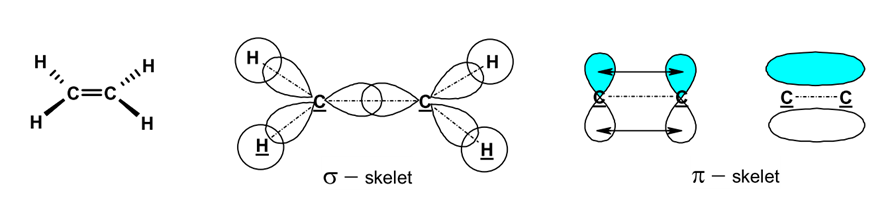 Řešení
http://www.chemtube3d.com/orbitalsacetylene.htm
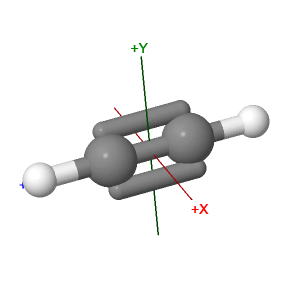 Hybridizované orbitaly sp
2 sp hybridizované orbitaly
2 π vazby 
ethyn
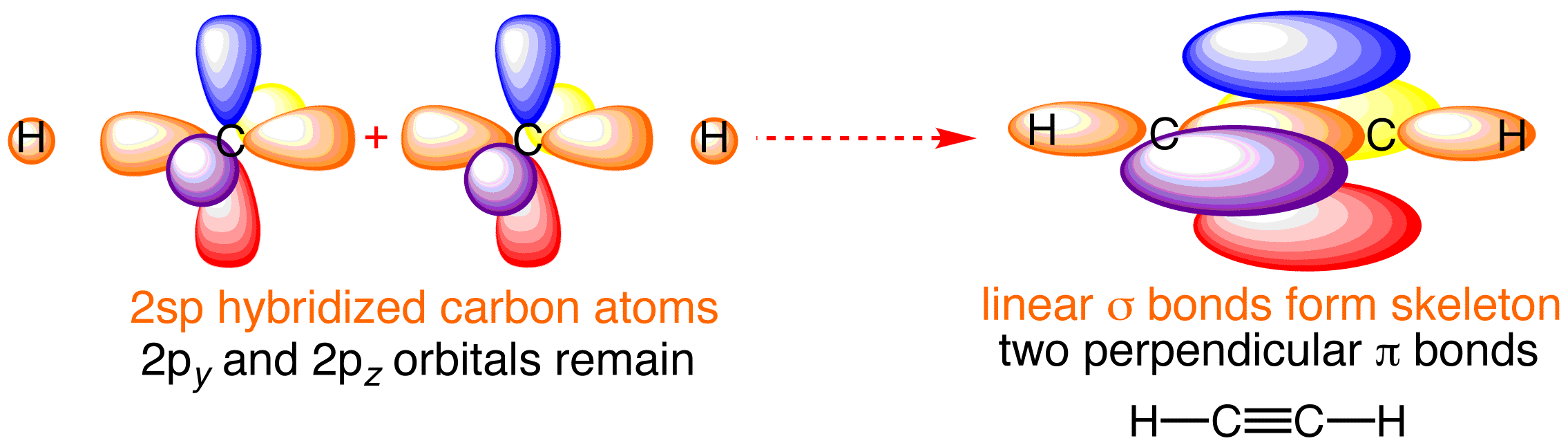 https://www.youtube.com/watch?v=vHXViZTxLXo
8:16 – 10:20
Hybridizované orbitaly sp
Pracovní list
Spojením ……. orbitalu s a ……. orbitalů p vzniknou 2 hybridní orbitaly ……
Jedná se o hybridizaci ……..
Tuto hybridizaci nalezneme v molekule ……………………
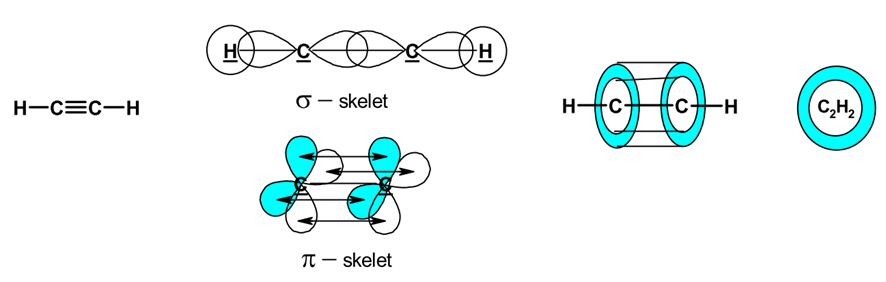 Řešení
… za vším hledejme uhlík
ŘEŠENÍ
Pracovní list
Zapište elektronovou konfiguraci uhlíku:
6C
1s        2s              2p
valenční vrstva
Pokračovat
Hybridizované orbitaly sp3
ŘEŠENÍ
Pracovní list
Spojením    1   orbitalu s a  3  orbitalu p vzniknou 4 hybridní orbitaly  sp3
Jedná se o hybridizaci  sp3 





Tuto hybridizaci nalezneme v molekulách methanu a ethanu
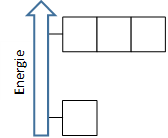 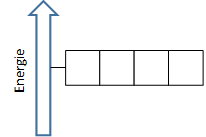 2p
sp3
2s
Pokračovat
Hybridizované orbitaly sp2
ŘEŠENÍ
Pracovní list
Spojením    1   orbitalu s a   2   orbitalů p vzniknou 3 hybridní orbitaly sp2
Jedná se o hybridizaci sp2
Tuto hybridizaci nalezneme v molekule ethenu
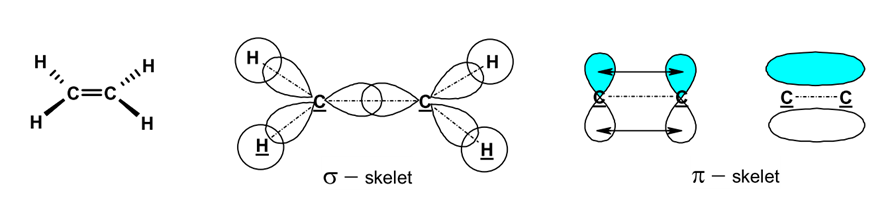 Pokračovat
Hybridizované orbitaly sp
Pracovní list
Spojením    1   orbitalu s a   1   orbitalů p vzniknou 2 hybridní orbitaly sp 
Jedná se o hybridizaci sp 
Tuto hybridizaci nalezneme v molekule ethynu
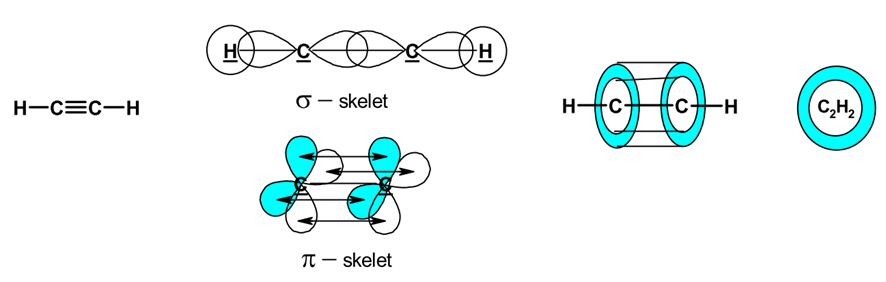 Pokračovat
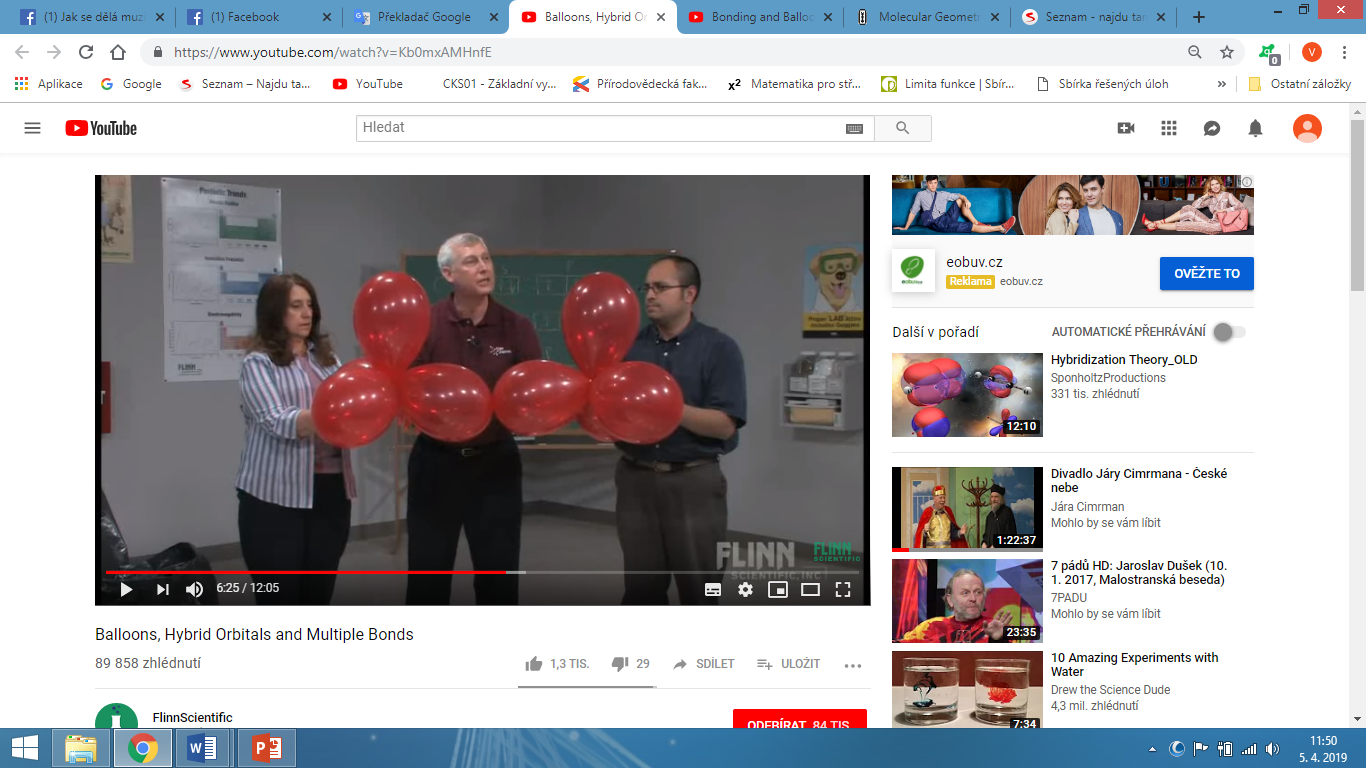 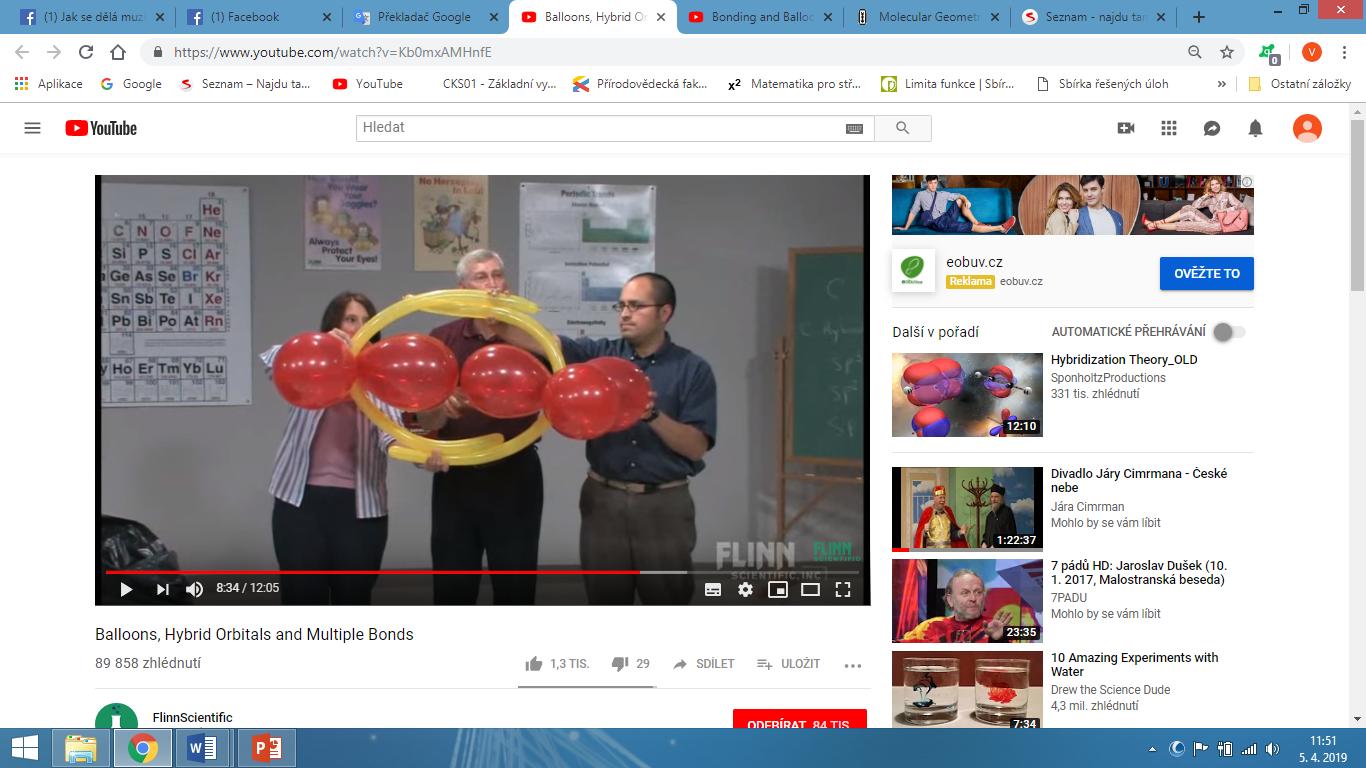 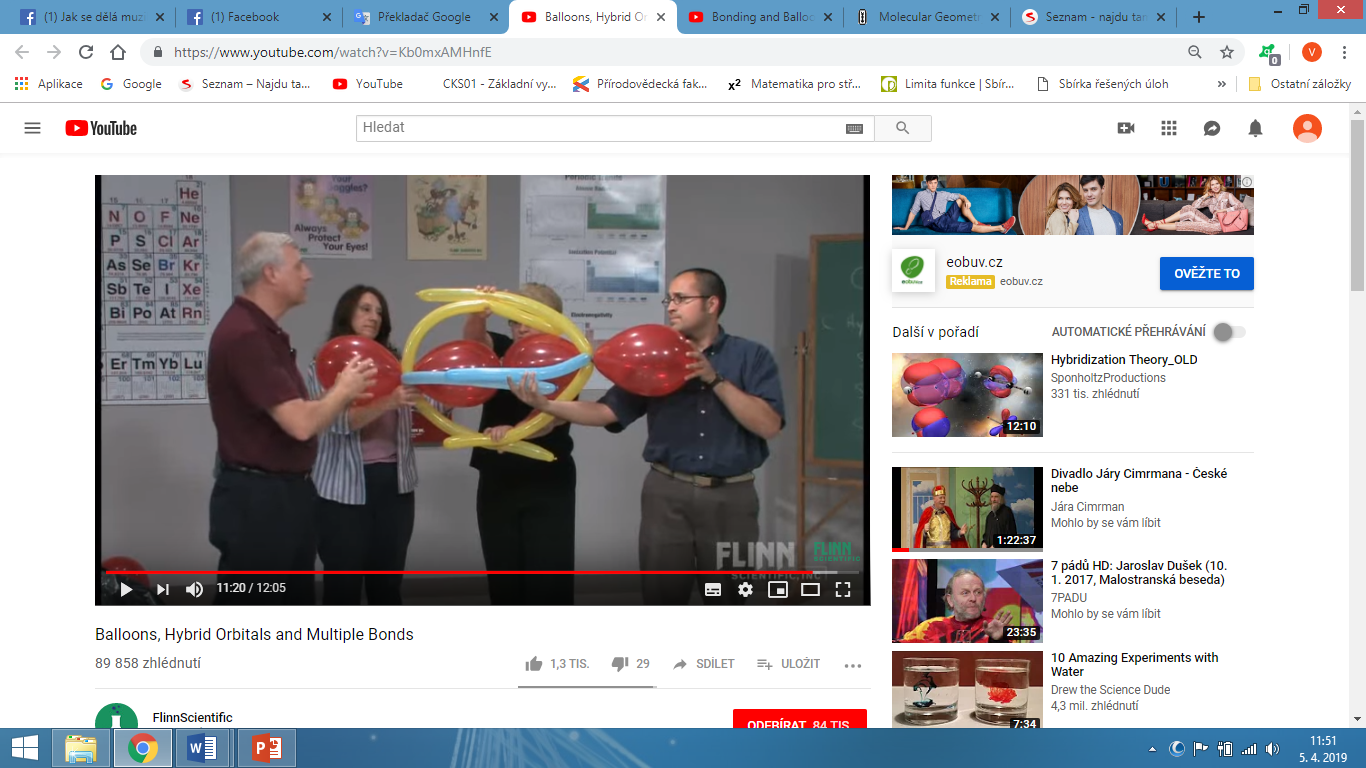